Ben Letcher
USGS, Conte Anadromous Fish Research Center, Turners Falls, MA
 
Keith Nislow
USFS, Northern Research Station, Amherst, MA
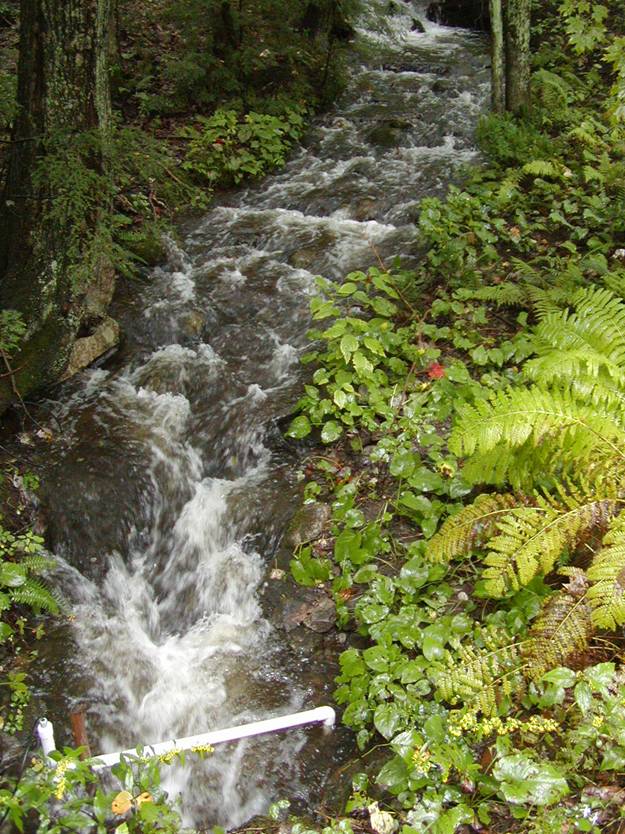 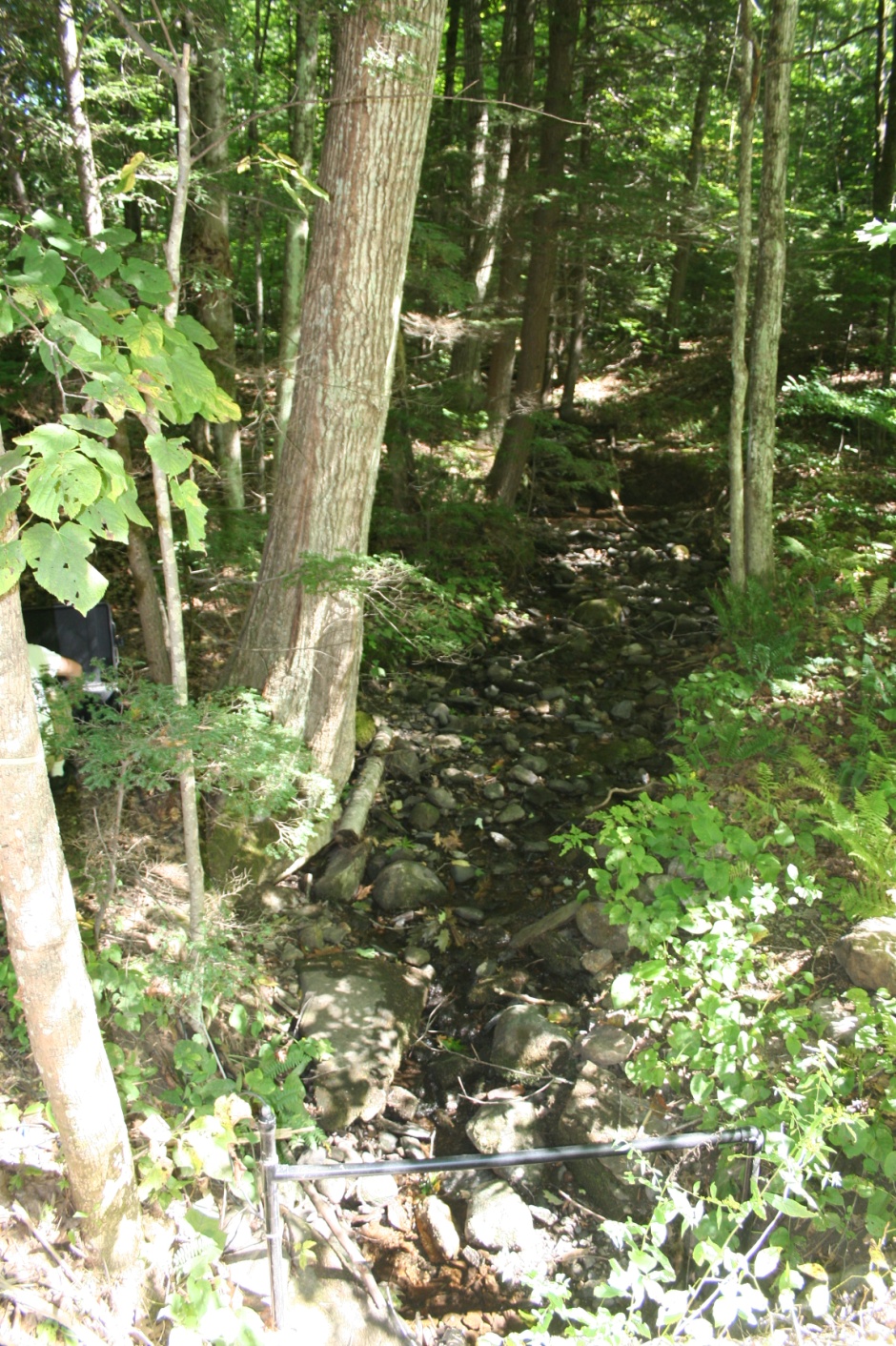 Salmonid (Brook trout) population persistence
Development of a DSS
Overall goal
Understand how populations work
What affects local population persistence?
Endpoint – probability of persistence after x years
Body size distributions
Develop DSS tool for managers
Probability of population persistence under varying management scenarios
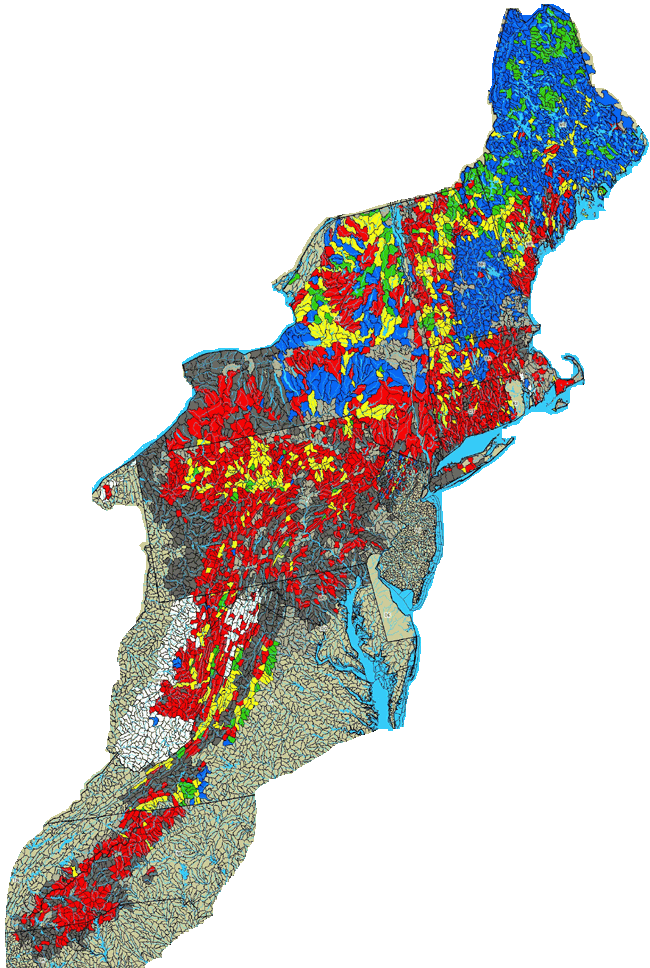 Eastern brook trout joint venture, 2007
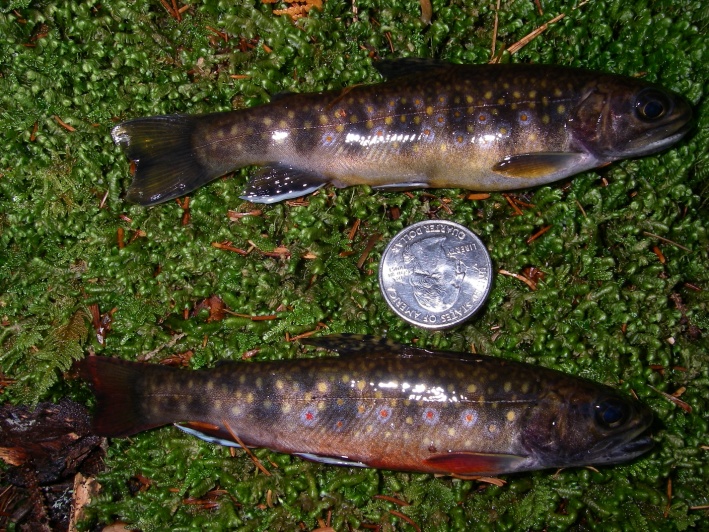 Since 1997, over 35,000 individually-tagged fish
4 streams with 2 new streams in 2011
Approach
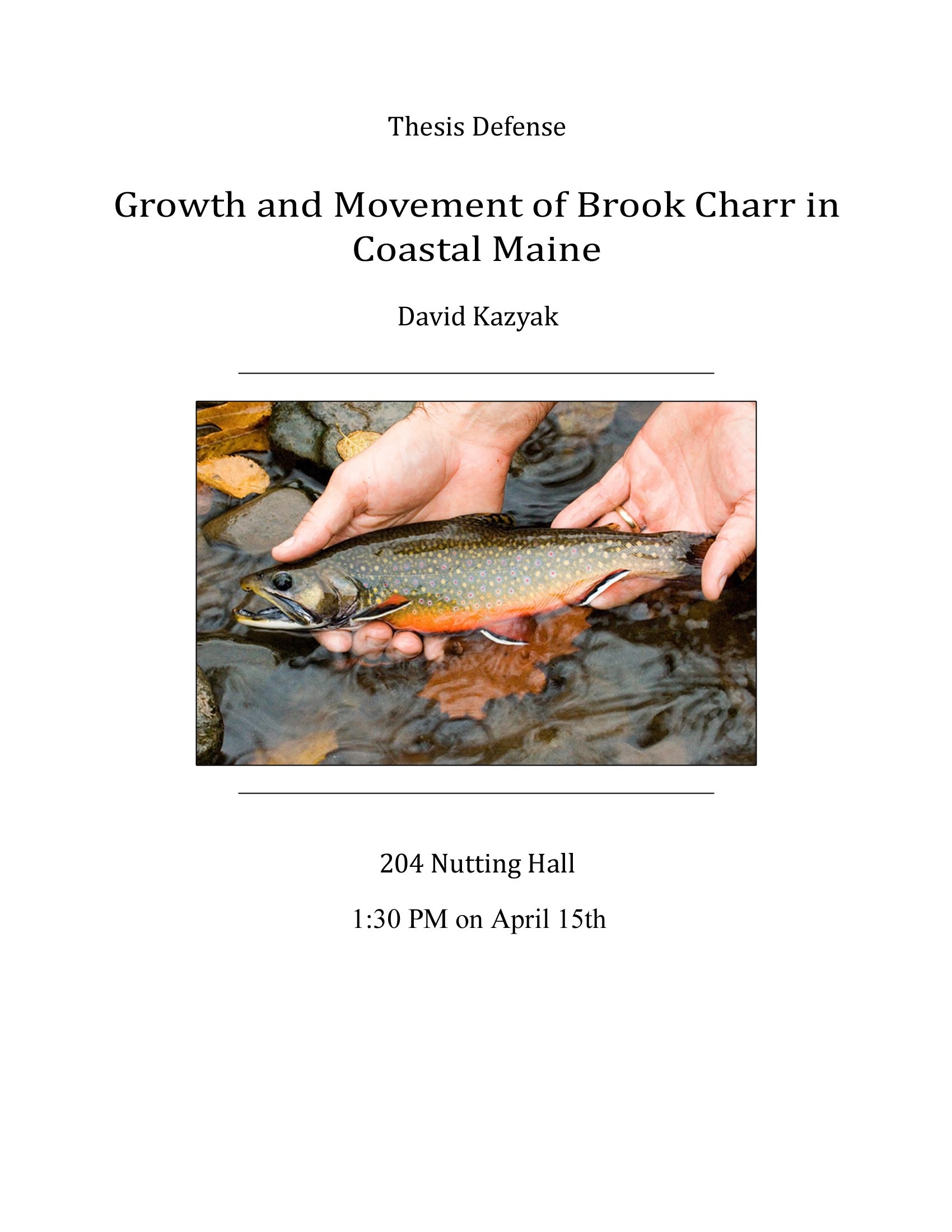 Climate change

Fragmentation
Flow management
Reproduction
Body growth
Survival
Movement
Population persistence
Stream Temperature
Stream flow
Habitat
Scalable stream temperature and flow model
Approach
Population 
processes
Outcome
Stressors
Environment
Capability to run model scenarios

Test management alternatives
Approach
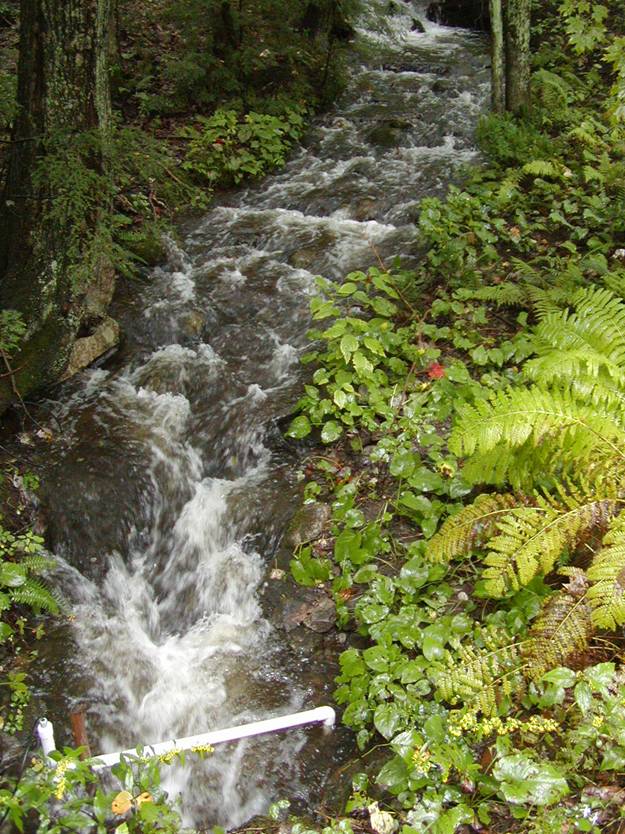 Decision support system for evaluating effects of management alternatives on local population persistence

Map-based
Input local conditions
Temp, flow, global climate change
Input existing fish data
Abundance, body sizes, fish community
Model based on individual-based data will be ‘fine-tuned’ to local conditions
Output
Effects of management alternatives
Probability of persistence after x years
Body size distributions
Approach
Links to Terrestrial project
Probability of persistence
Probability of persistence
Fish model
Probability of persistence
Fish model
Fish model
Seasonal setting
Precip, air T
Stream flow, water T
Drivers
Climate change
Hydrologic model
Scenarios
Decadal setting
Impervious…
Drivers
Urban growth, etc
Succession
Habitat
Caps
Seasonal
Decadal
Resulting DSS: evaluate alternate management strategies
[Speaker Notes: If you need this…]